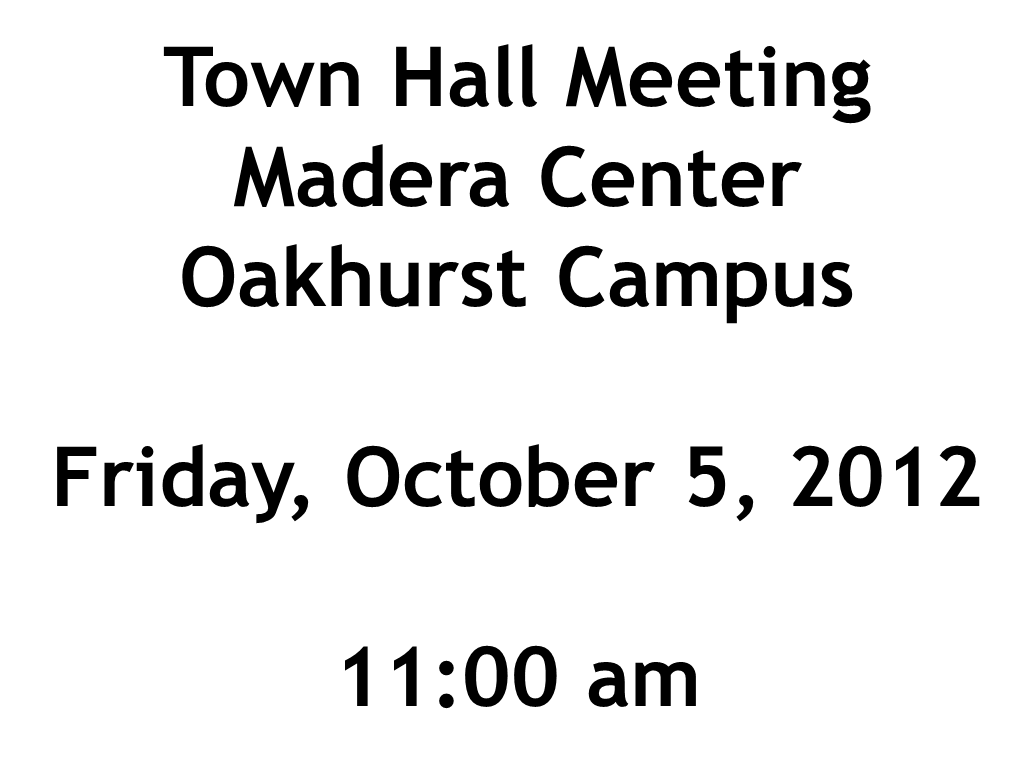 Opening Day
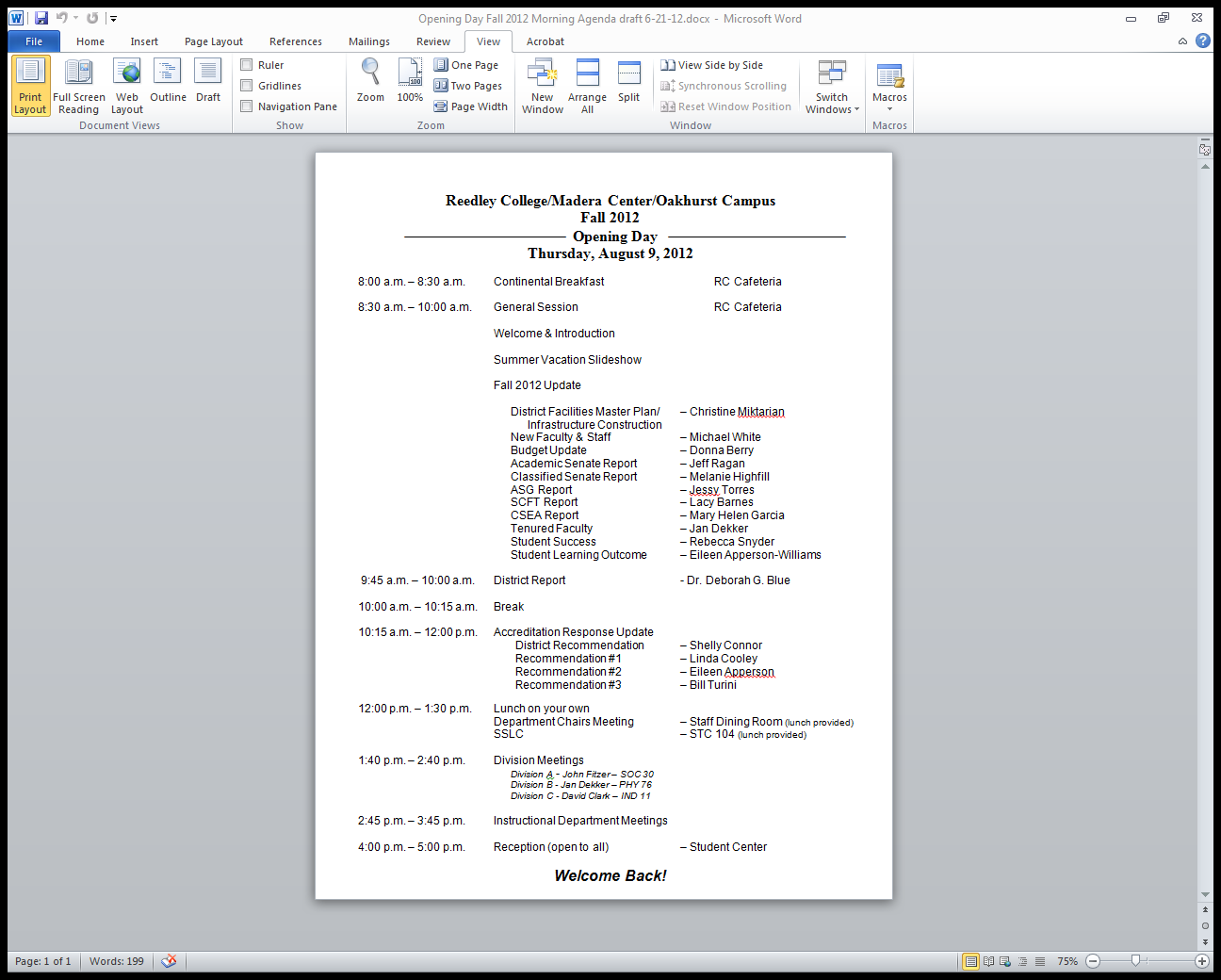 OA III – Madera Office of Instruction


Yolanda Garcia, OA III – Yolanda begin working at the Madera Center, Office of Instruction on August   6 , 2012
Nurse (19 hrs/week)


Sherri Scott-Hunter began working at Madera Center on August 17th as our campus nurse.
Librarian


Thomas Wood, will begin working at MC pending completion of his paperwork.   He will work 2 days a week.
DSP & S Counselor (11.5 hrs/week) / Instructor

CASRA Grant – Madera Center has been awarded to provide training for mental health professional.  It allows us to hire a grant funded Counselor / Instructor (60% / 40% split).  We expect to have the person to be on board Nov/Dec timeframe.
(CASRA - California Association of Rehabilitation Agencies)
Nursing Director


Dr. Bridget Heyne (FCC, RN faculty) continues as our LVN to RN program Nursing Director for 2012-2013.
Interim Administration
College Center Activities Assistant

Currently, Patrick Stumpf is working with our students two days a week, Tuesday and Friday.  Patrick splits his time between the Madera/Oakhurst campuses and Willow/International campus.  The Hiring Requisition for this position has been sent to District Office for board approval.
Child Development Coordinator



Marcy Davidson, is the Director for both Reedley College and Madera Child Development Learning Center.  
She is scheduled to be at Madera once a week.
Madera Community Contacts
Summer School


Possible FTES Targets (approx. 50% from Summer 2012 schedule) 

Madera Center 		22.3 FTES
Oakhurst Campus 	  3.8 FTES
Faculty Association


Jay Leech is the Faculty Association President for Madera and Oakhurst.

Division Representative's 
Dr. Derek Dormedy – Math and Science
Dr. Brad Millar – Humanities
North Centers Existing Committees – 
Reedley College

The role of the subcommittee is to develop expertise in its defined area and make appropriate recommendations to the full committee on all matters under the jurisdiction of the Reedley College __________  Committee.   Should the Madera Center/Oakhurst Campus subcommittee receive separate funding, the allocation of that funding shall be the purview of the subcommittee.   The subcommittee will maintain a balanced composition that includes no more than one member each from Academic Senate, CSEA, ASB, and Administration as voting members of the committee.
Madera Center/Oakhurst Campus
Strategic Plan
Greetings Reedley College, Madera Center and Oakhurst Campus colleagues!
 
Our 2013-2017 Reedley College Strategic Planning Workshop will be held Friday, September 28 from 1 to 5 pm. You see from the distribution list above that leaders from all three campuses have been invited. The Reedley College Strategic Planning Committee has been working for some time now in preparation for this very important workshop. 
 
As many of you are aware this year we have been charged with updating our strategic plan in alignment with the district. In order to facilitate this process the Reedley College Strategic Planning Committee will conduct two internal scans. The first internal scan will be in the form of this September 28th Strategic Planning Workshop. You have been selected for your knowledge and willingness to contribute to past college/campus improvement and planning efforts. We need your expertise! 
 
Intended outcomes for the September 28th Reedley College Strategic Planning meeting are: 1) address critical areas of concern for an internal survey, 2) establish goals; 3) establish preliminary objectives needed to address our goals; 4) examine alignment of the district strategic plan and the relevance of our current strategic plan. Final outcomes of this September 28th  workshop will drive a campus-wide survey as the second internal scan to be administered before the end of November.
 
Although this will not be a Charrette, the style and structure will be similar as each task will have a time limit. Your participation will help us determine the strategic focus our college will take for the next four years. Please mark your calendar for the afternoon of Friday, September 28 for this vital workshop. Please make every effort to attend this one purposeful workshop. Please send regrets only to Diana Rodriquez. 
 
Thanks so much for continued contributions to our college. Refreshments will be served. MW
Student Aides


The budget is being reviewed for the Tutorial Student Aides.
Madera Center Upward Bound Grant
2012 - 2017
2007 - 2012
1 Counselor/Coordinator for 177 duty days
1 Program Assistant for 19 hours per week
 50 students served for Madera High Schools
Tutorial one day a week at each site

Note: New UB Director met with parents and students on September 28th to discuss revised UB program.  Student excited about the new faculty and access to college Math/Science faculty. Parents comments were excited about the increase in services for their children. Wanted to invite family and friends to learn more about the UB programs.
1 Program Assistant full- time for renewed UB grant
1 Program Assistant full-time for new UBMS grant
1 Adjunct Counselor for UB/UBMS grants
65 students served for renewed UB grant
60 students served for new UBMS grant
Increased Tutorial Services to 2 days a week at each school site
Added Credential Faculty to Saturday Academic Sessions and Summer Program
Added High School Elective Credit to count toward high school graduation
Added College Math and Science faculty to work with students
Added Residential Living Component 
Increased student contact hours with additional services and additional staff
Draft Budget Request Worksheet